Algae
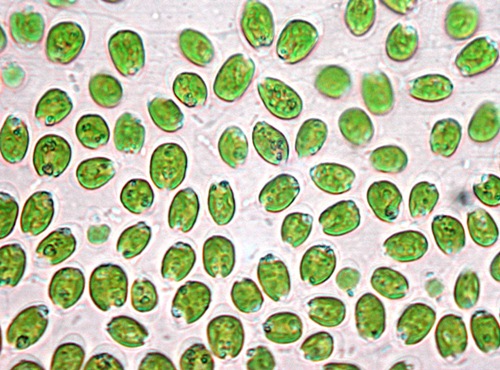 Moss
Liverwort
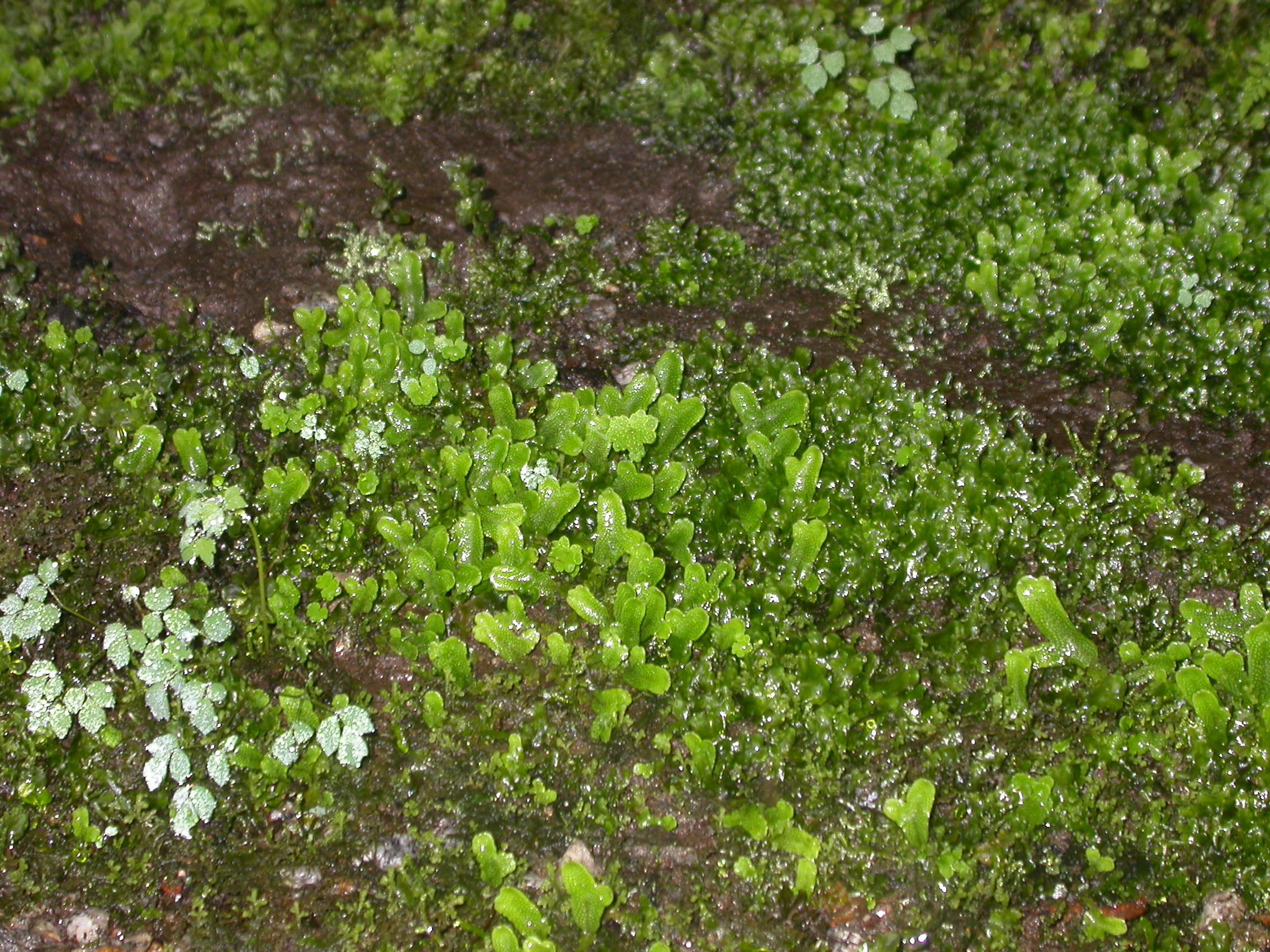 Fern
Club Moss
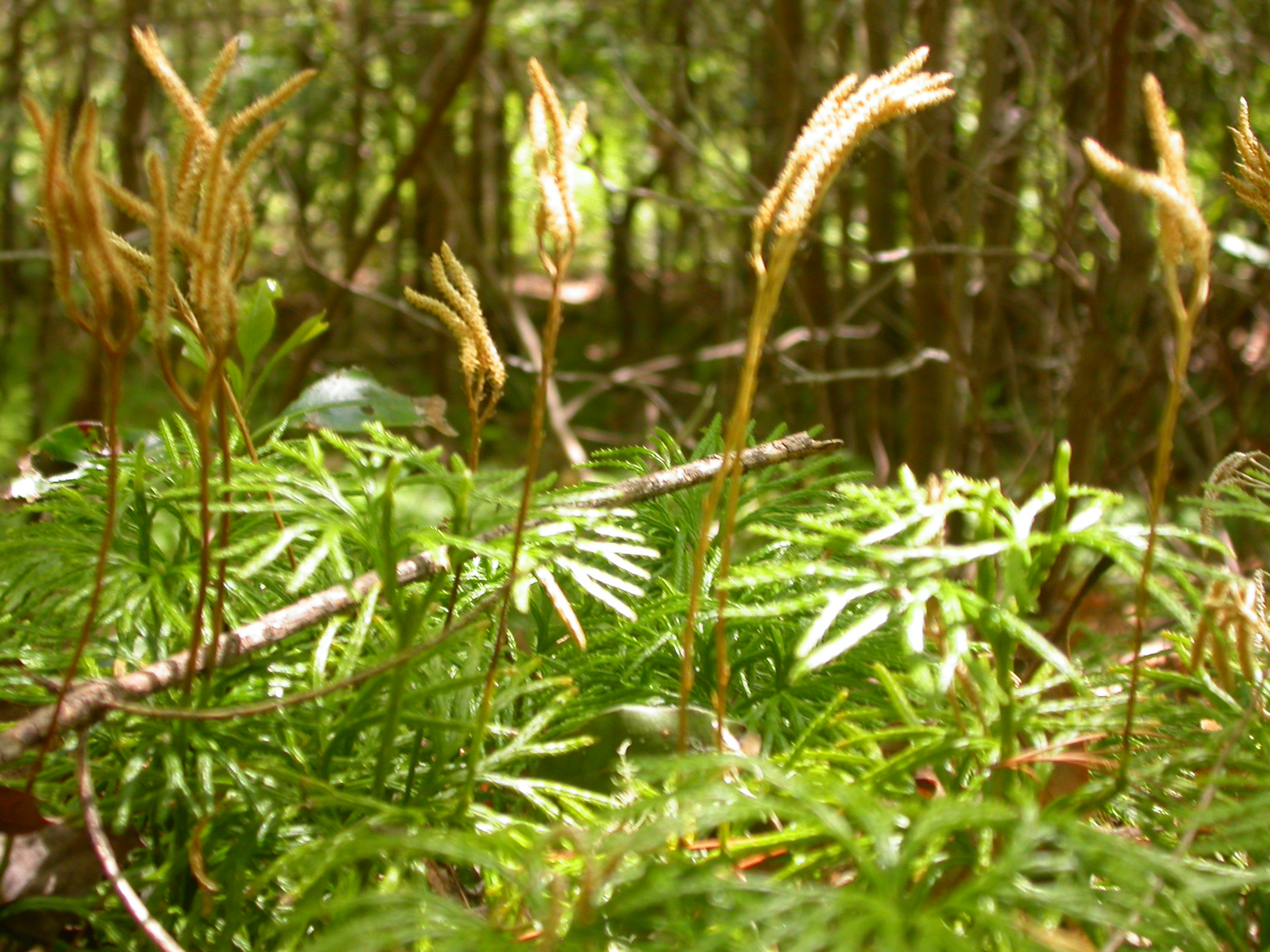 Horsetail
Whisk Fern
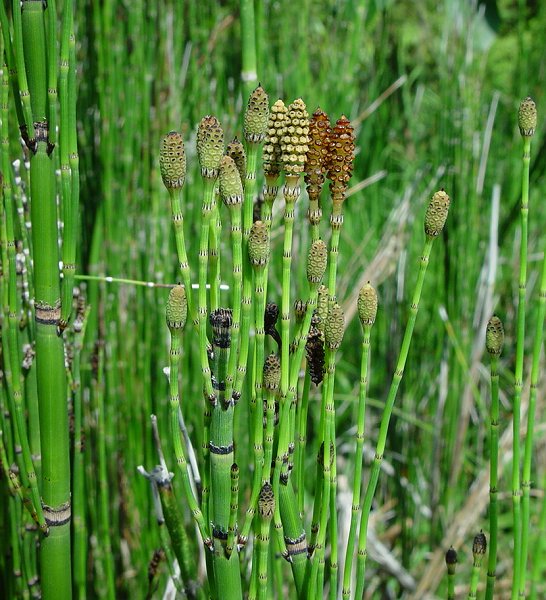 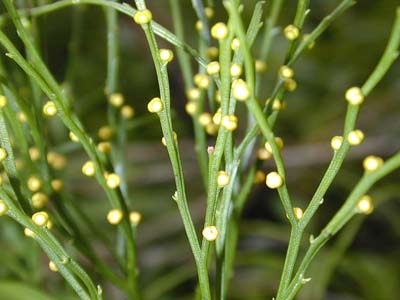 Red Cedar
Engelmann Spruce
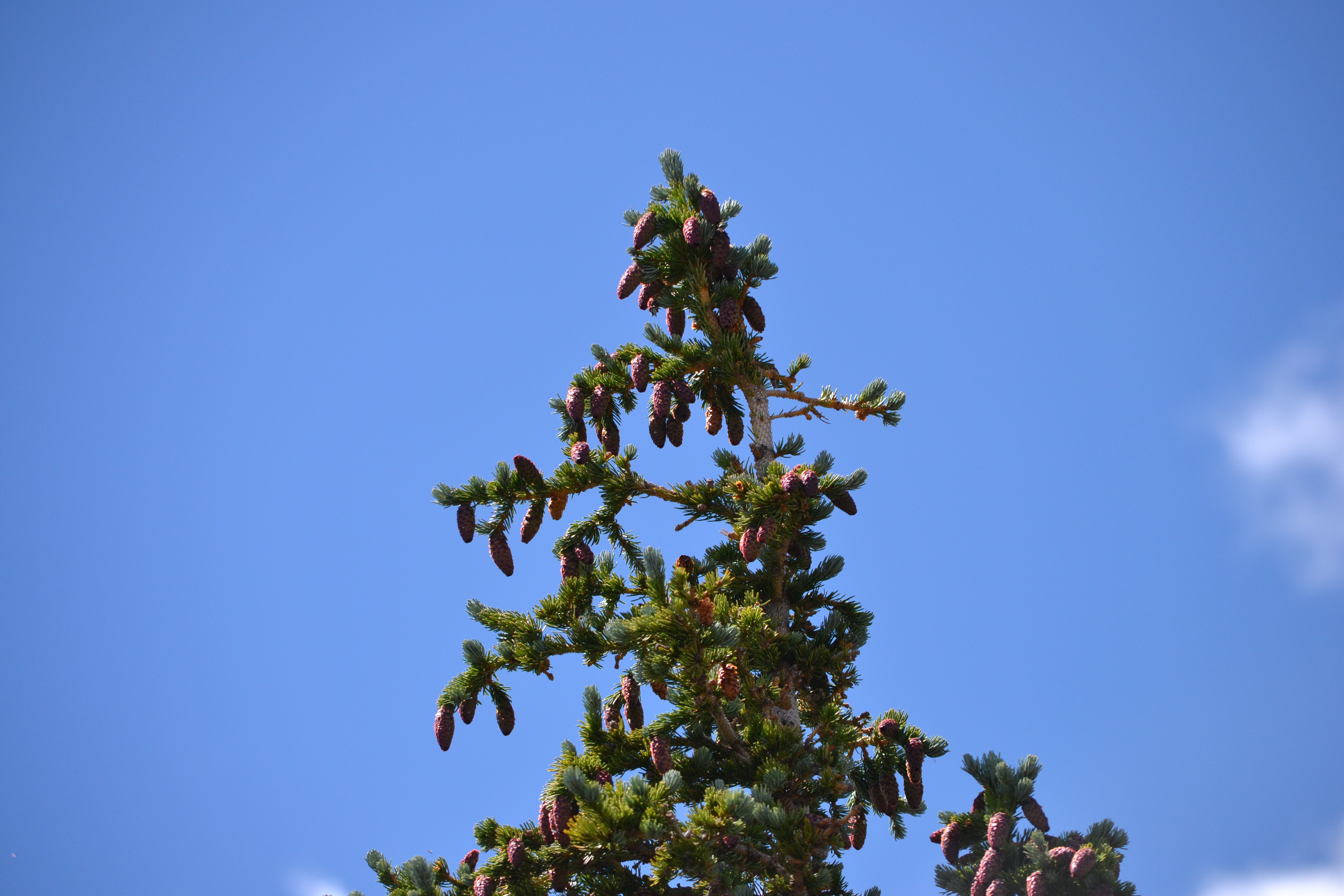 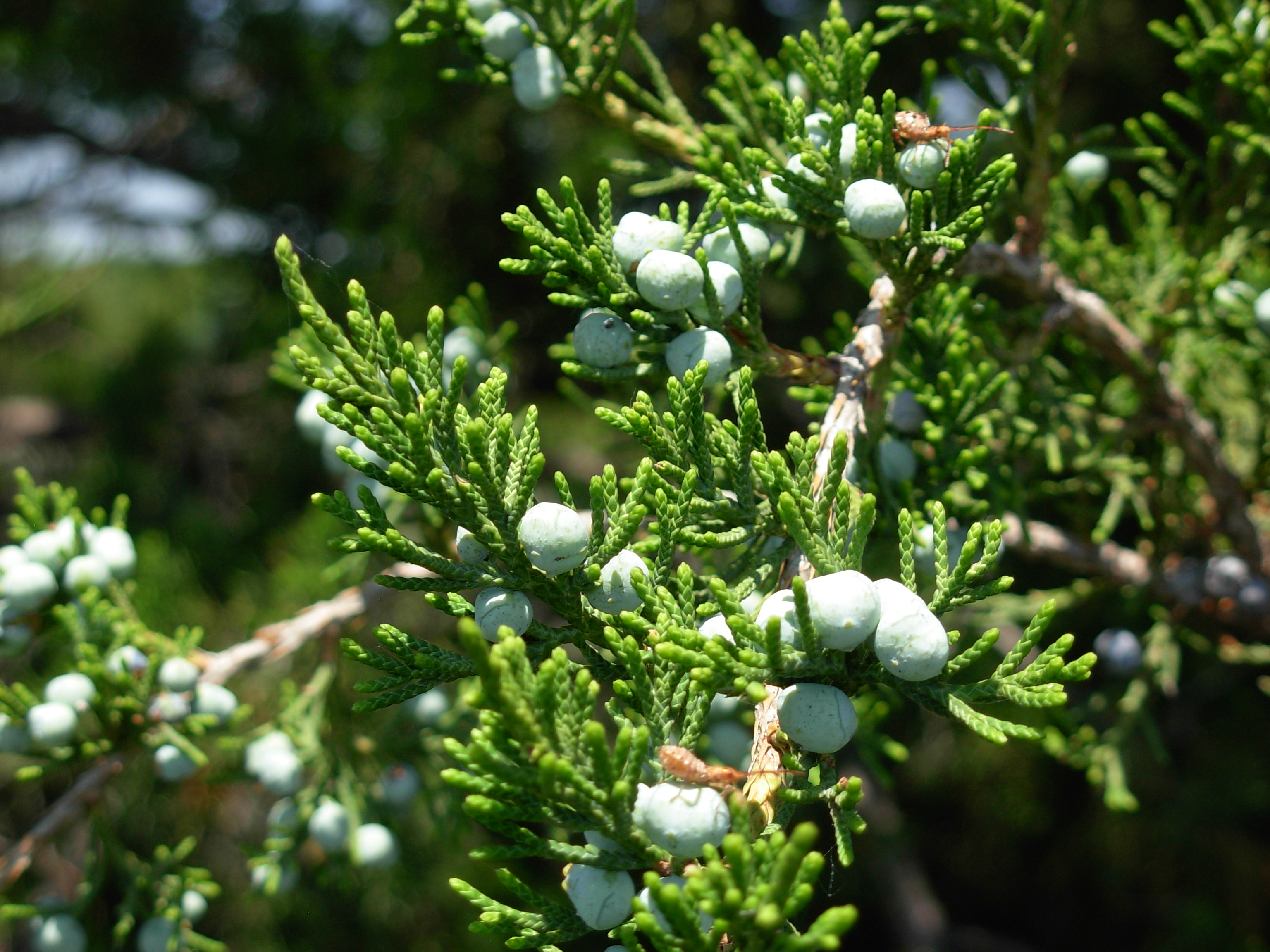 Ephedra
Piñon Pine
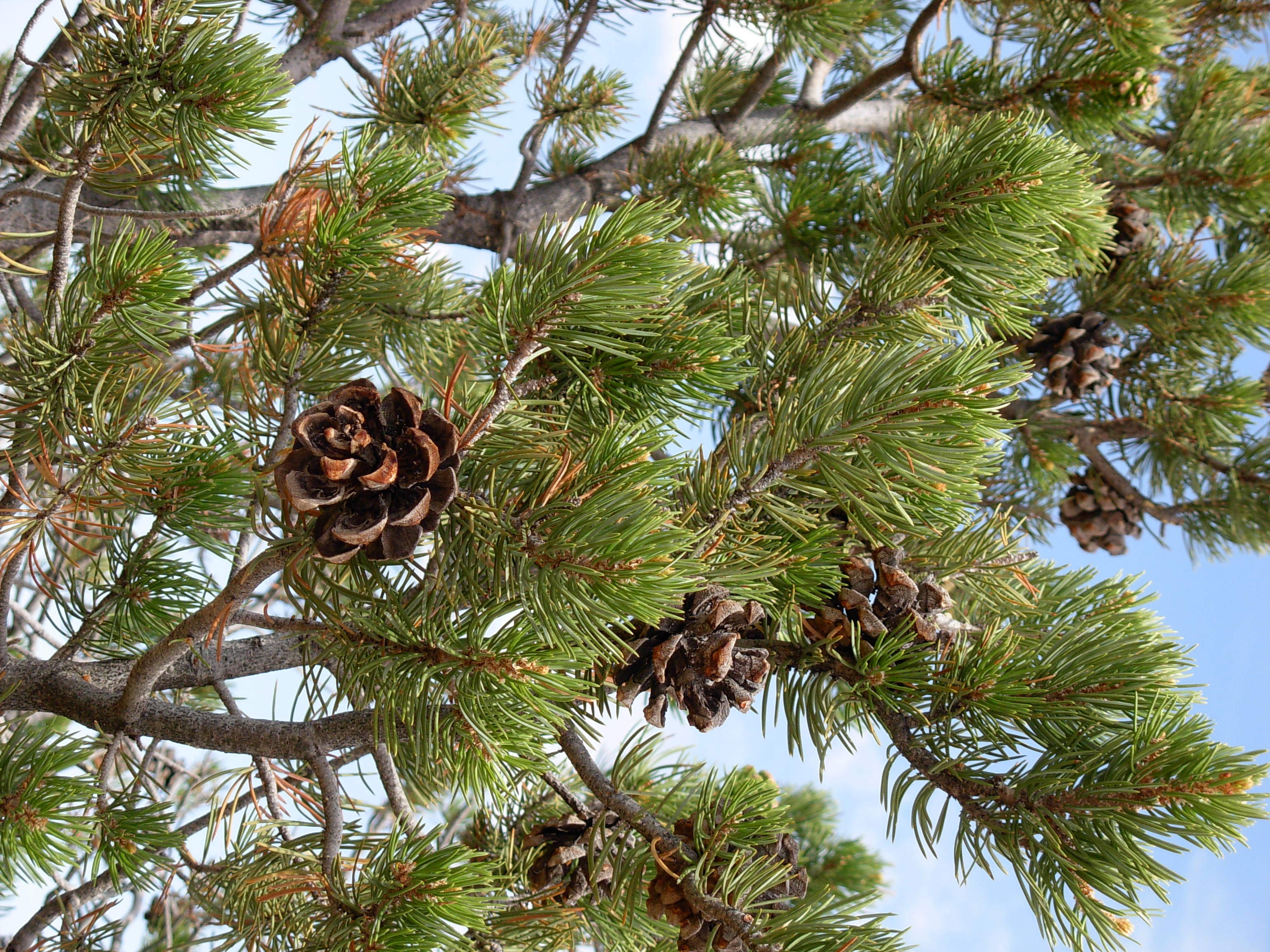 Douglas Fir
Welwitschia
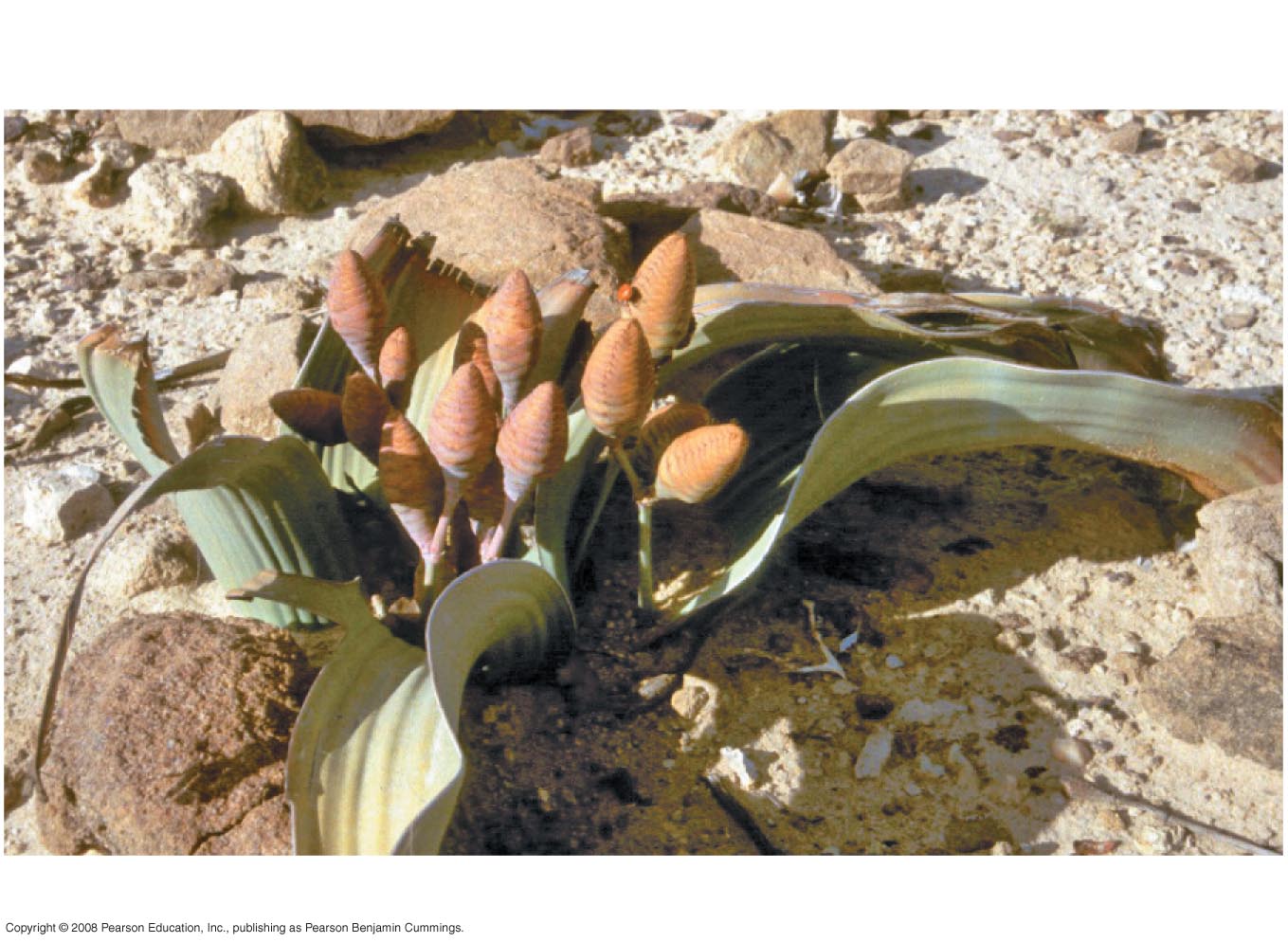 Spice Bush
Magnolia
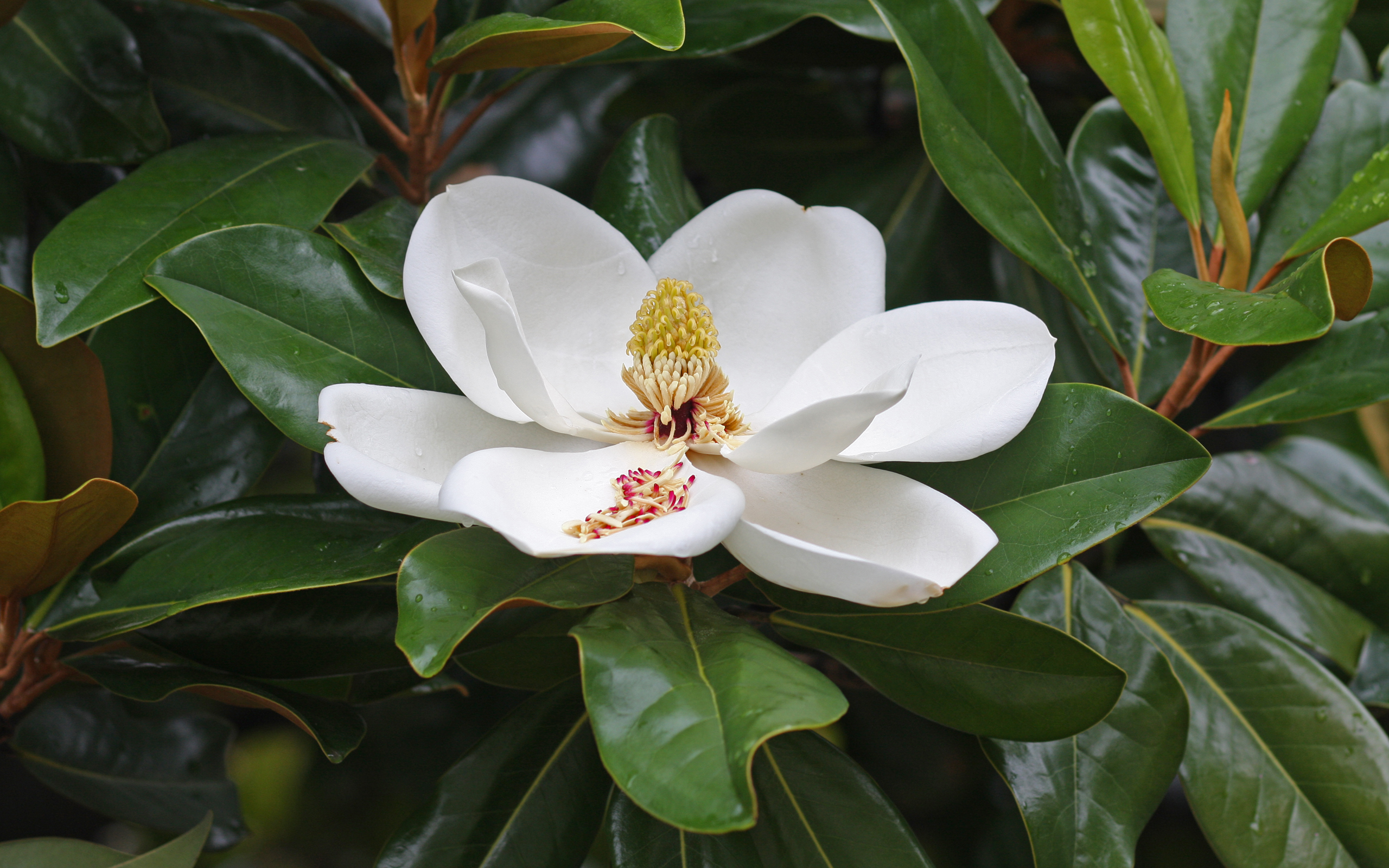 Cactus
Rose
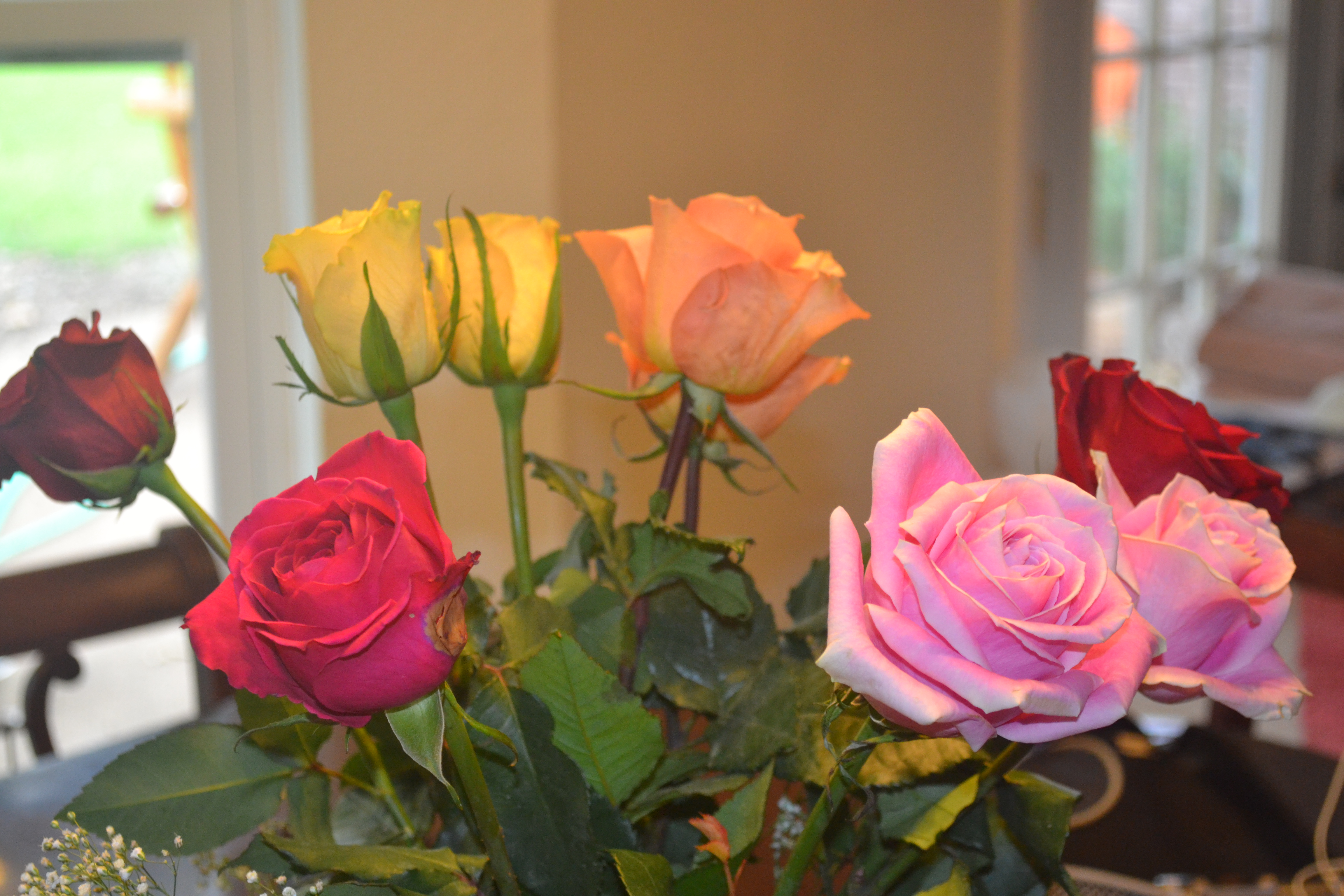 Columbine
Seaside Alder
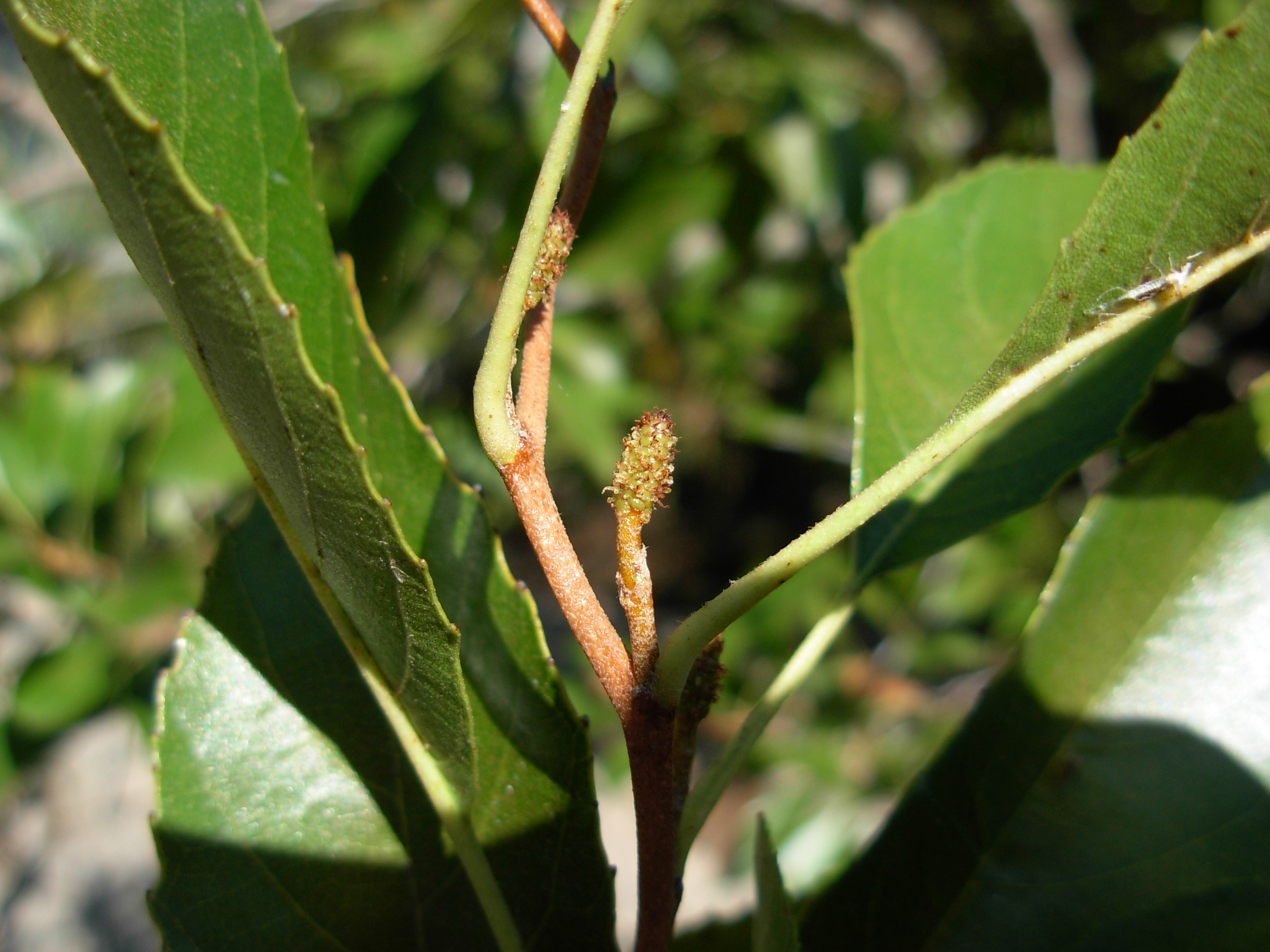 Sunflower
Bluets
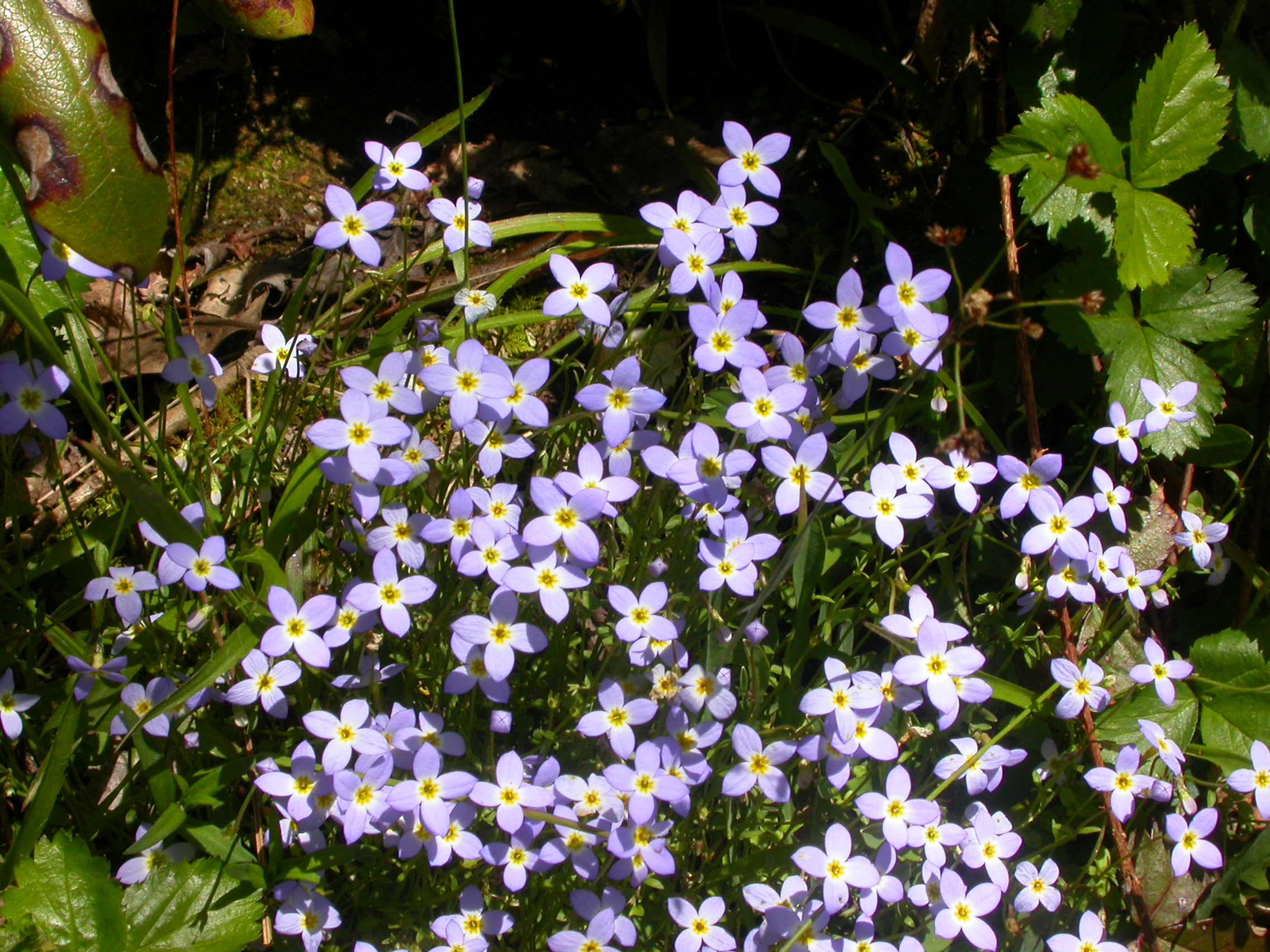 Oak
Iris
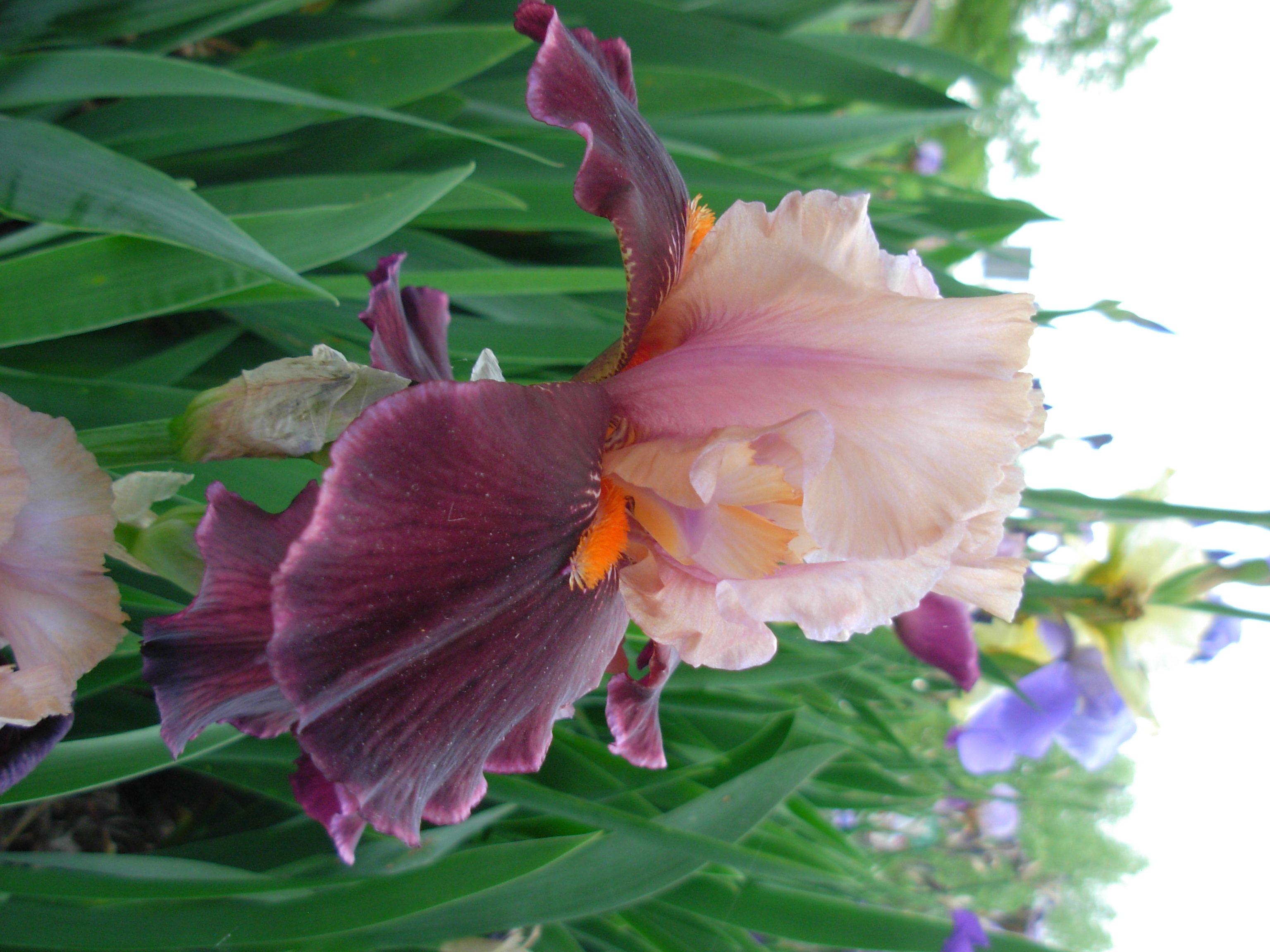 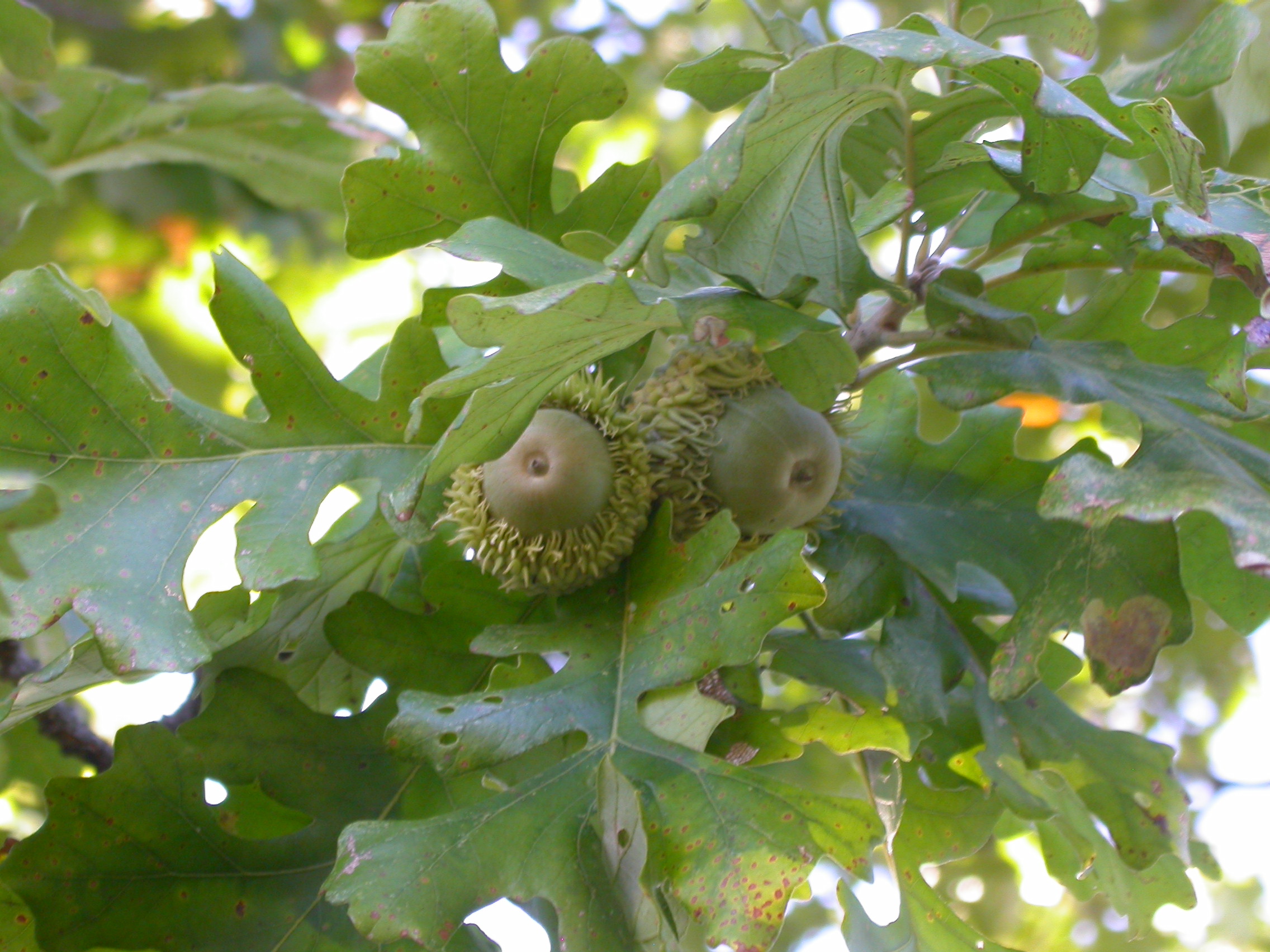 Coconut Palm
Spiderwort
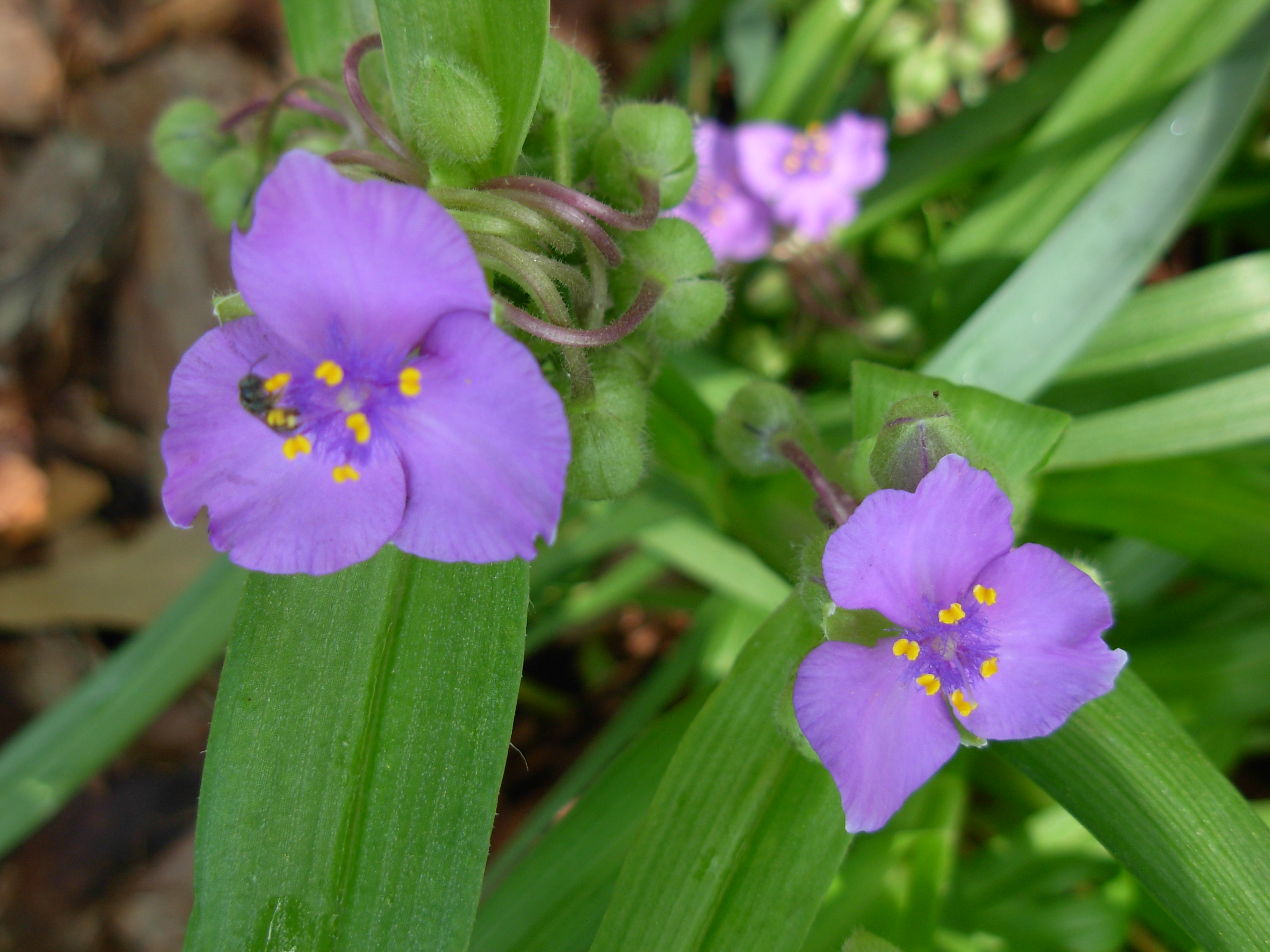 Corn
Indian Grass
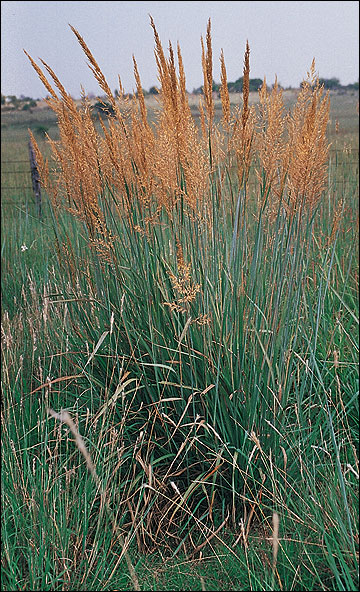